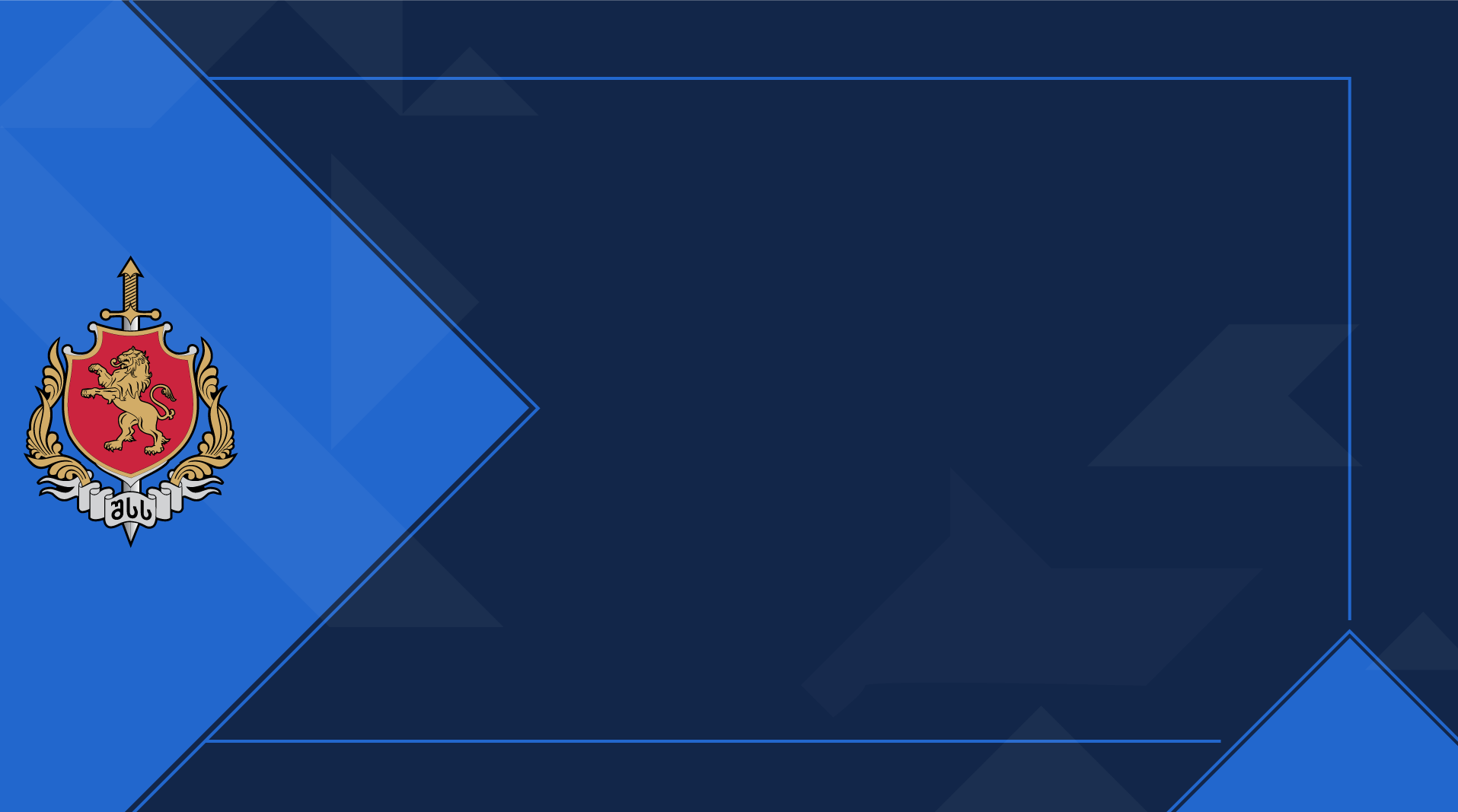 საქართველოს სახელმწიფო საზღვრის კვეთის სტატისტიკა
შინაგან საქმეთა 
სამინისტრო
2023 წელი, III კვარტალი
2023

© შსს საინფორმაციო-ანალიტიკური დეპარტამენტი
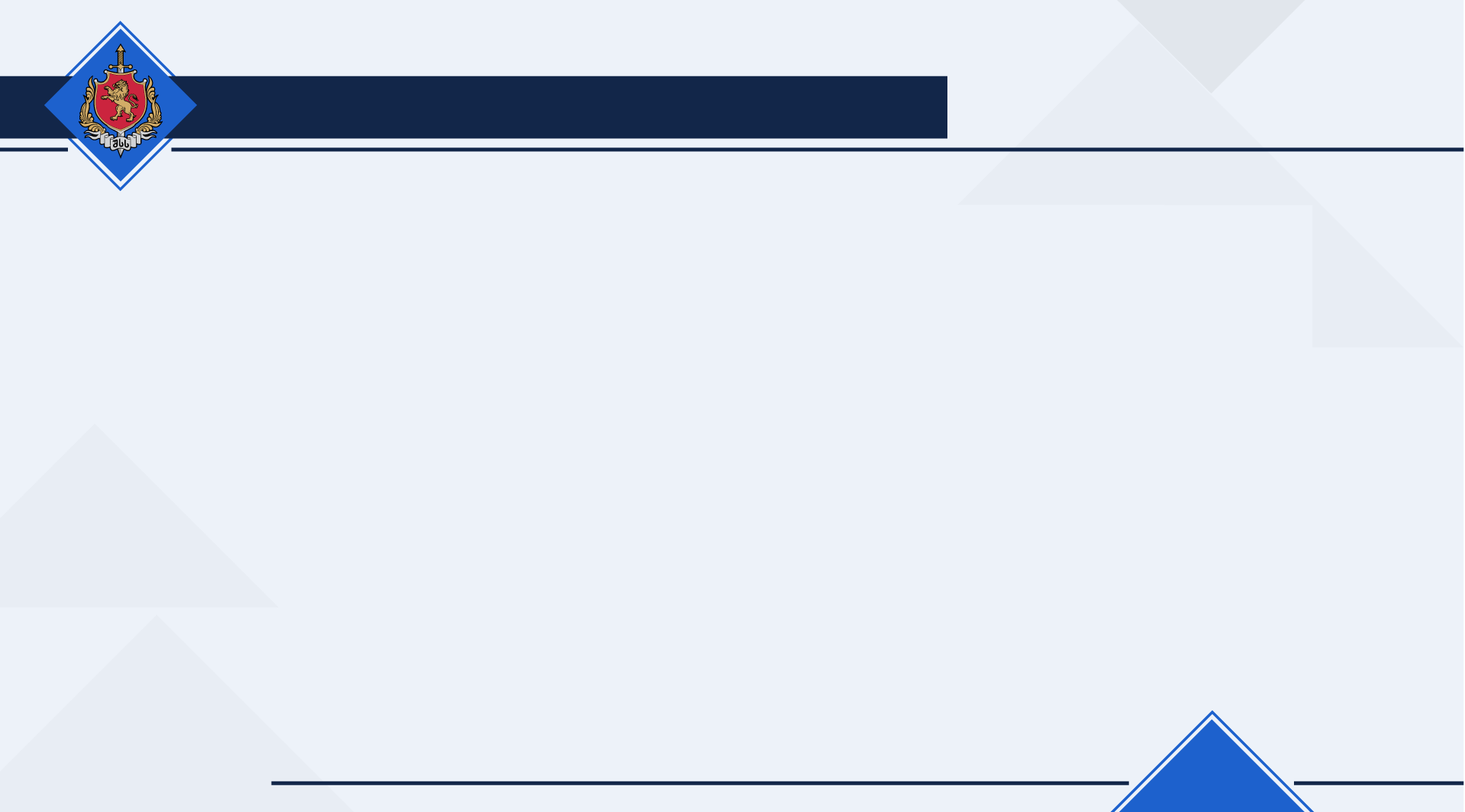 საქართველოს სახელმწიფო საზღვარი
აეროპორტები
სახელმწიფო საზღვრის სიგრძე მეზობელ სახელმწიფოებთან
სასაზღვრო - გამტარი პუნქტები
რუსეთის ფედერაცია – 894 კმ.
ყაზბეგი
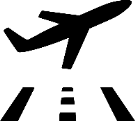 0
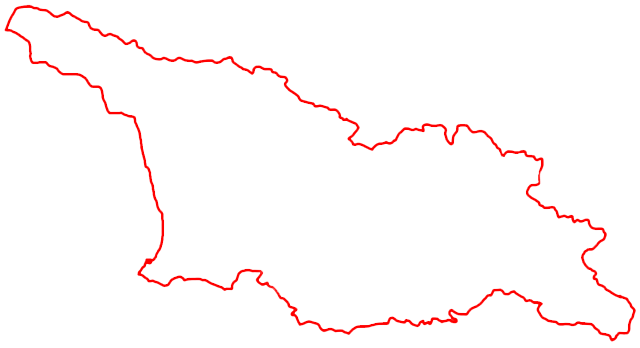 თბილისის აეროპორტი
ბათუმის აეროპორტი
ქუთაისის აეროპორტი
საზღვაო საზღვარი
სანაპირო ზოლი - 309 კმ.
თურქეთი – 275 კმ.
სარფი
ვალე
კარწახი
სომხეთი – 224 კმ.
სადახლო
ახკერპი
გუგუთი
ნინოწმინდა
რკინიგზა
პორტები
აზერბაიჯანი – 446 კმ.
ცოდნა
სამთაწყარო
ვახტანგისი
წითელი ხიდი
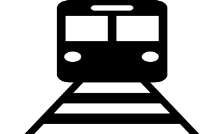 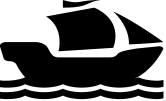 0
0
სადახლოს რკინიგზა
გარდაბნის რკინიგზა
კარწახის რკინიგზა
ბათუმის პორტი
  ფოთის პორტი
  ყულევის პორტი
2023
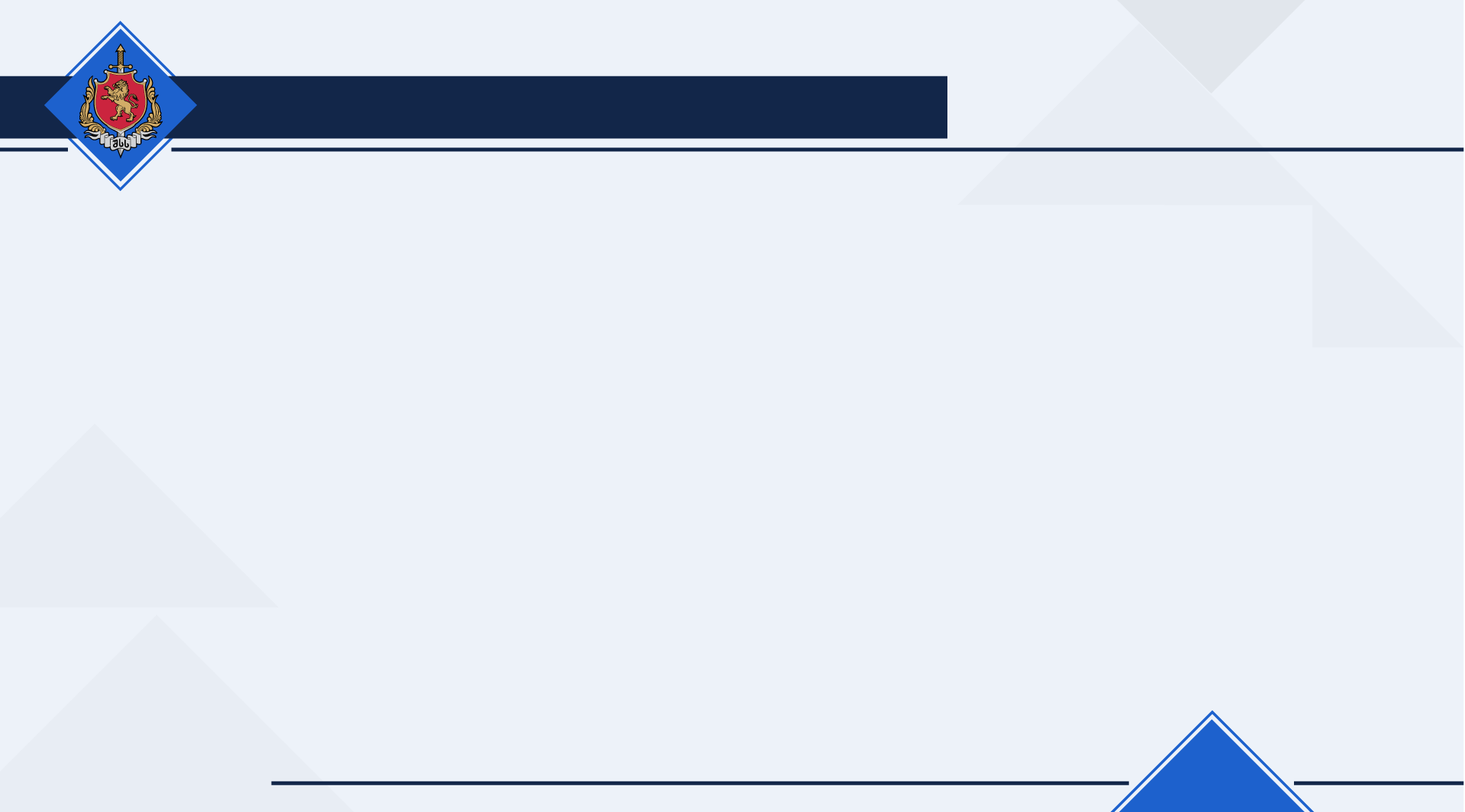 საქართველოს სახელმწიფო საზღვრის კვეთის სტატისტიკა
სასაზღვრო - გამტარი პუნქტების მიხედვით
2023 წელი, III კვარტალი
სულ – სახელმწიფო საზღვრის კვეთა განხორციელდა   7 180 916 – ჯერ (შემოსვლა + გასვლა)
24 %
29%
განხორციელებული საზღვრის კვეთების ხვედრითი წილი (%)
71%
76 %
2023
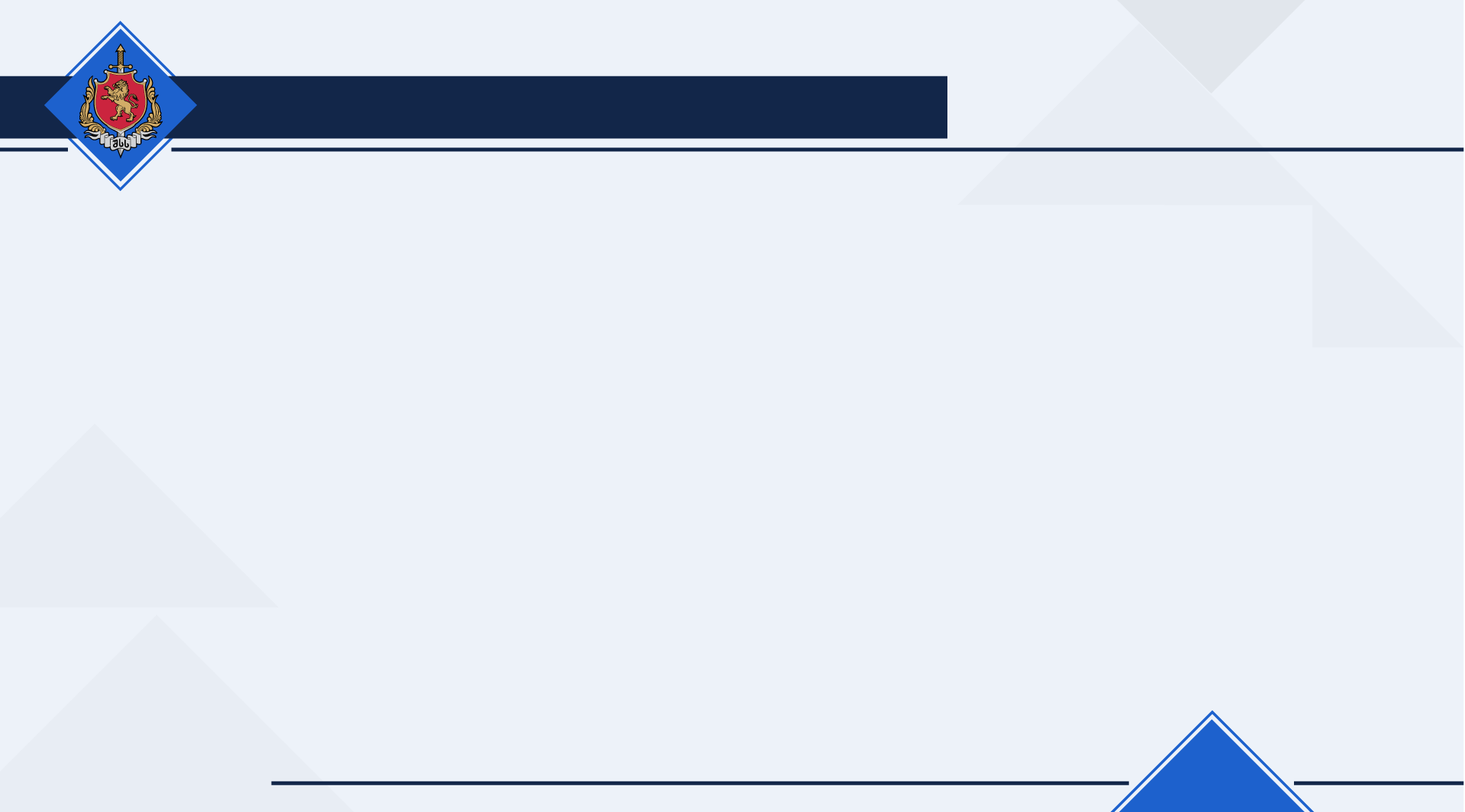 საქართველოს სახელმწიფო საზღვარზე გადაადგილებული  უცხო ქვეყნის მოქალაქეები
2015-2023 წლები, III კვარტალი
შემოსვლა
უცხო ქვეყნის მოქალაქეების მიერ განხორციელებული ვიზიტები სტატუსების 
(24 საათი და მეტი, სხვა, ტრანზიტი) მიხედვით
გასვლა
2023 წელი, III კვარტალი
2023
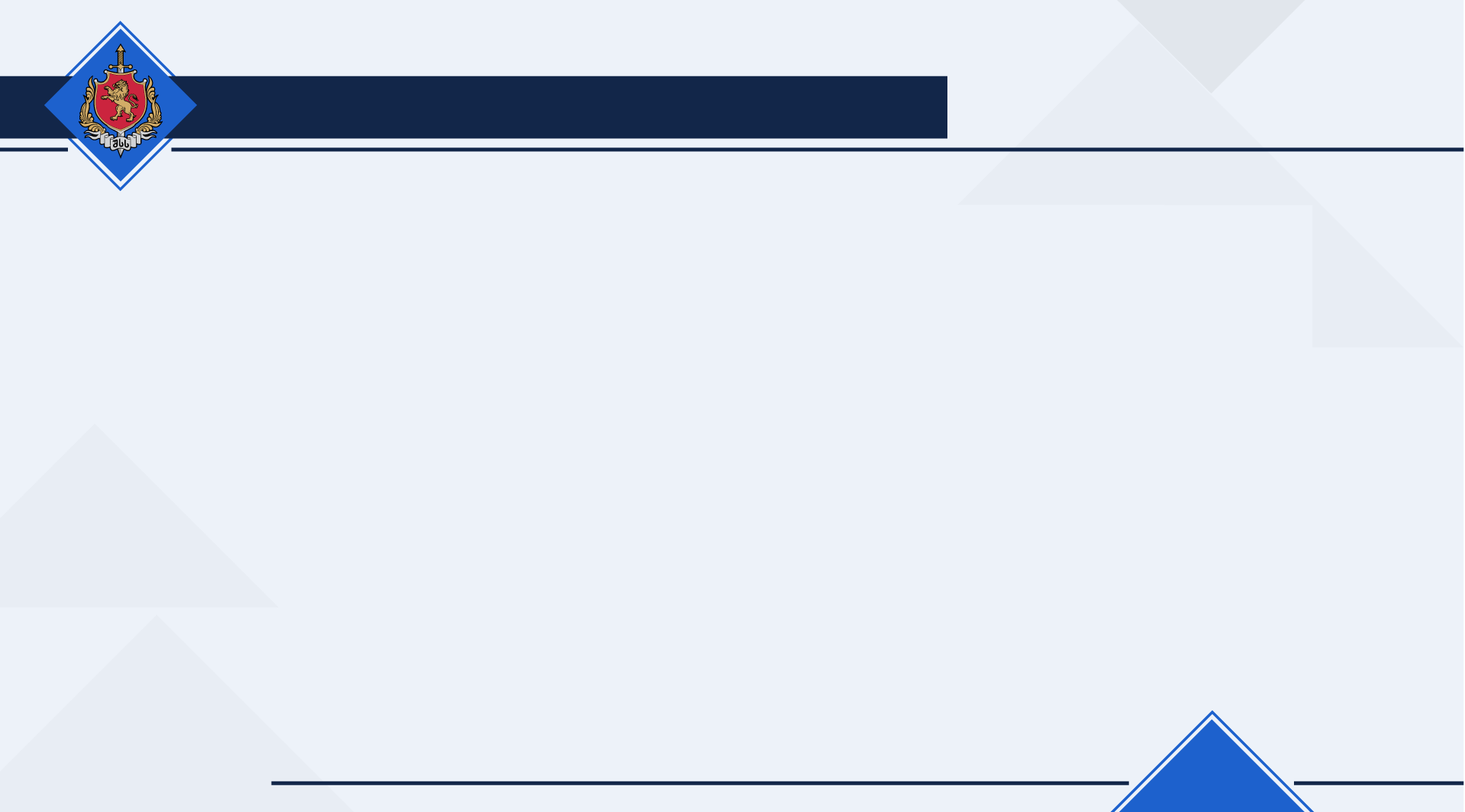 ქვეყნების პირველი ექვსეული და ევროკავშირი 
კვეთების რაოდენობის მიხედვით
2023 წელი, III კვარტალი
2023 წელი, III კვარტალი
ქვეყნების ოცეული (პირველი ექვსეულის შემდეგ) კვეთების რაოდენობის მიხედვით
2023
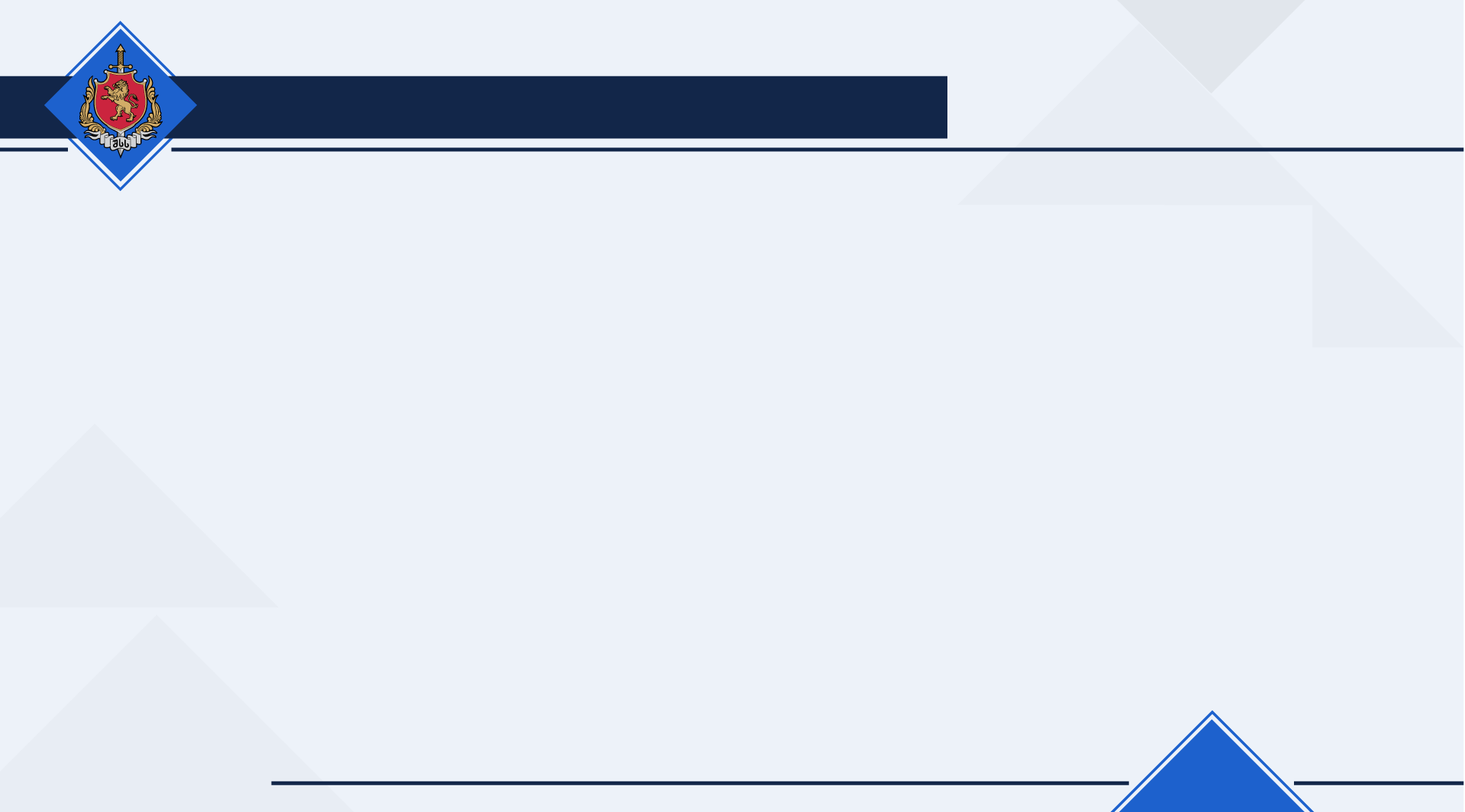 საქართველოს  სახელმწიფო საზღვარზე გადაადგილებულ უცხო ქვეყნის მოქალაქეთა
                საზღვრის კვეთის სტატისტიკური მონაცემები სქესის და ასაკის მიხედვით
2023 წელი, III კვარტალი
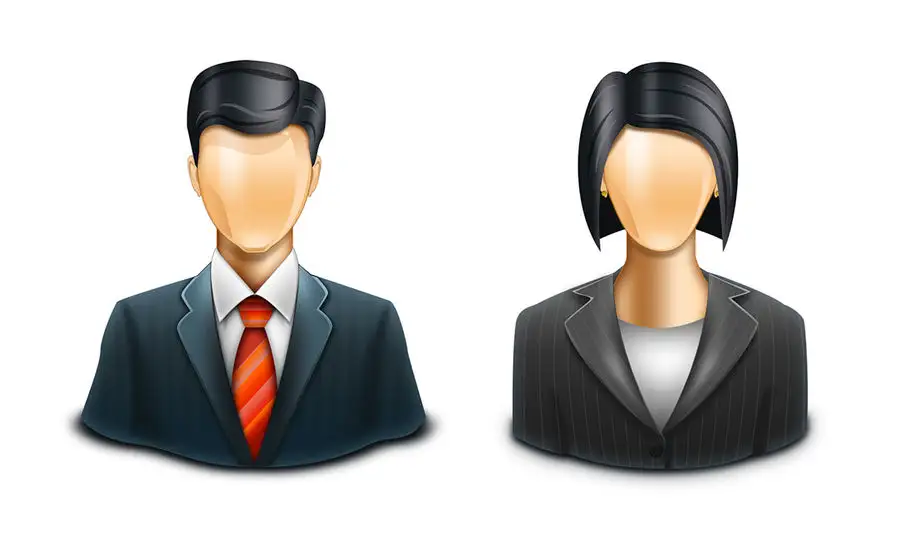 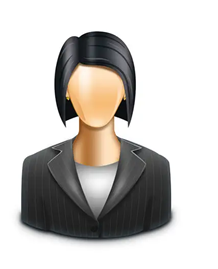 2023
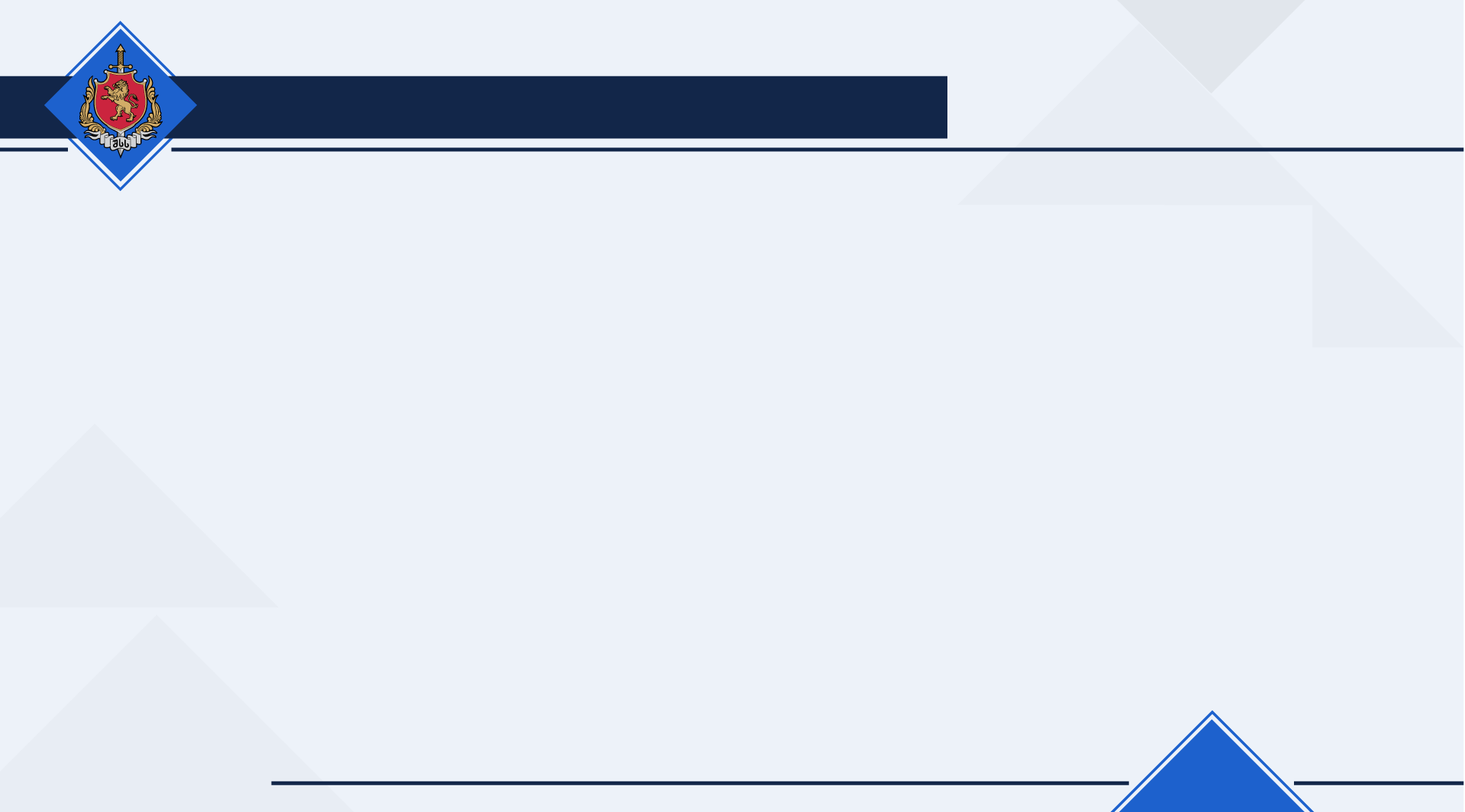 საქართველოს სახელმწიფო საზღვარზე გადაადგილებულ საქართველოს მოქალაქეთა
 საზღვრის კვეთის სტატისტიკური მონაცებები სქესის და ასაკის მიხედვით
2023 წელი, III კვარტალი
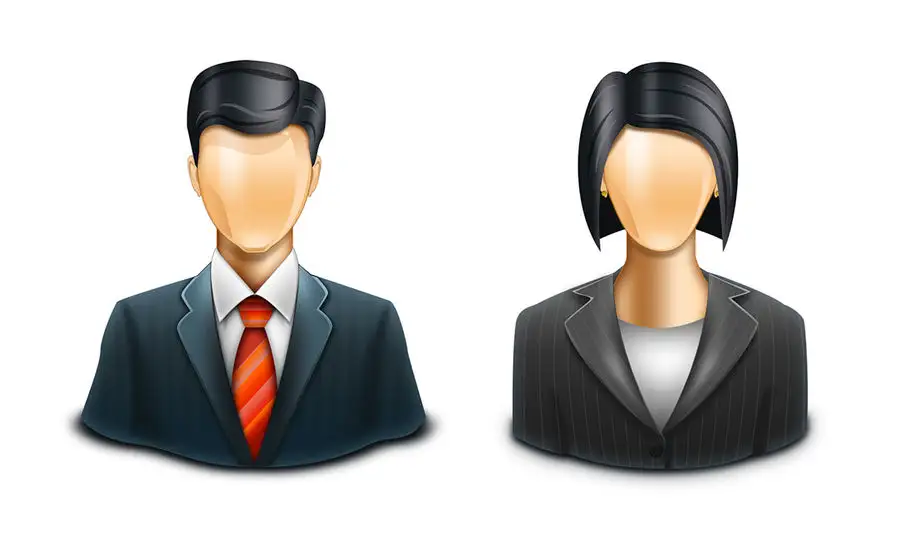 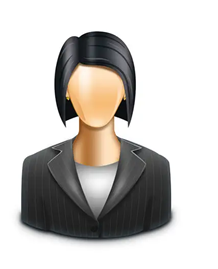 2023
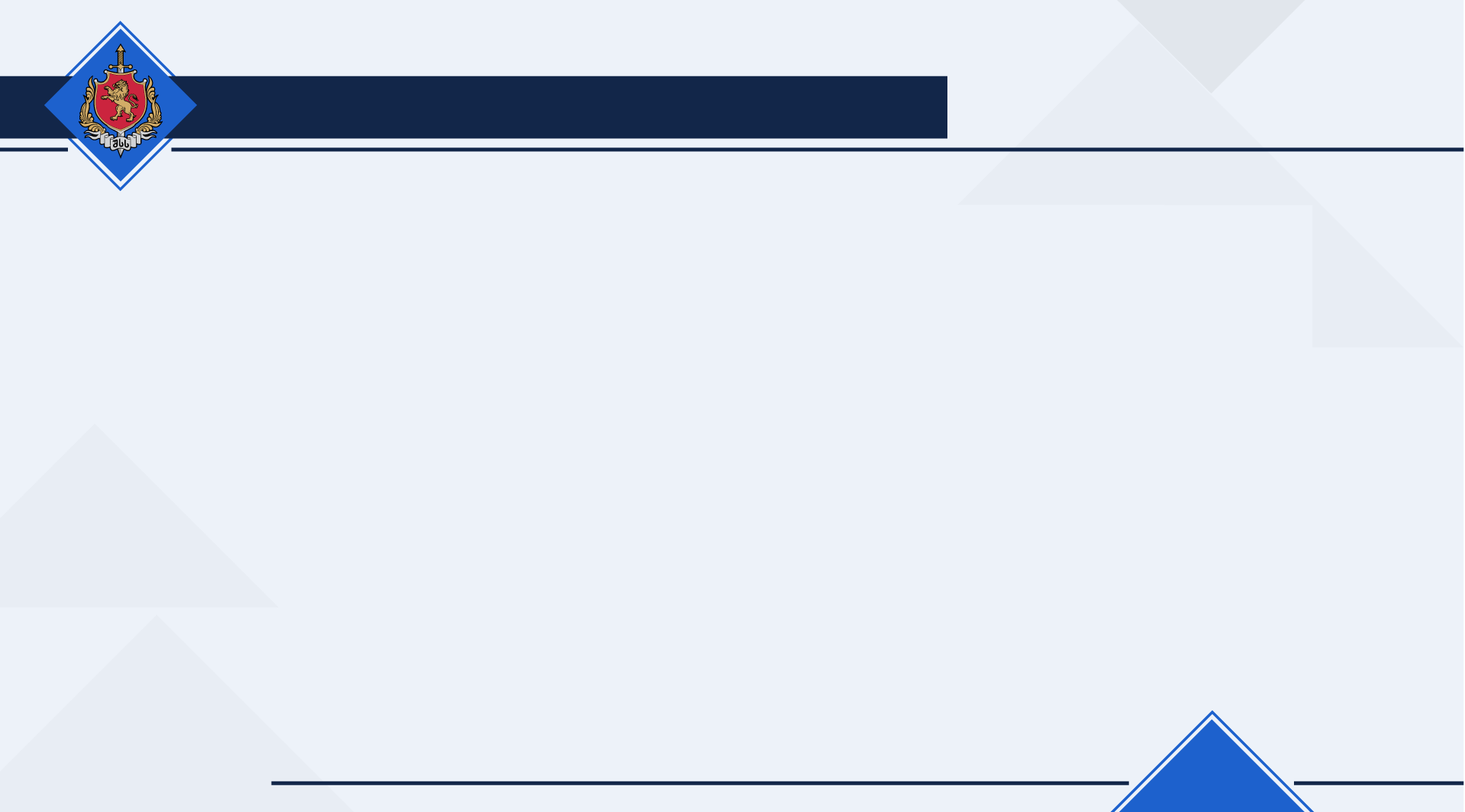 საავტომობილო ტრანსპორტის მოძრაობის დინამიკა 
სასაზღვრო - გამტარი პუნქტების მიხედვით
2023 წელი, III კვარტალი
მსუბუქი
სატვირთო
ავტობუსი
2023
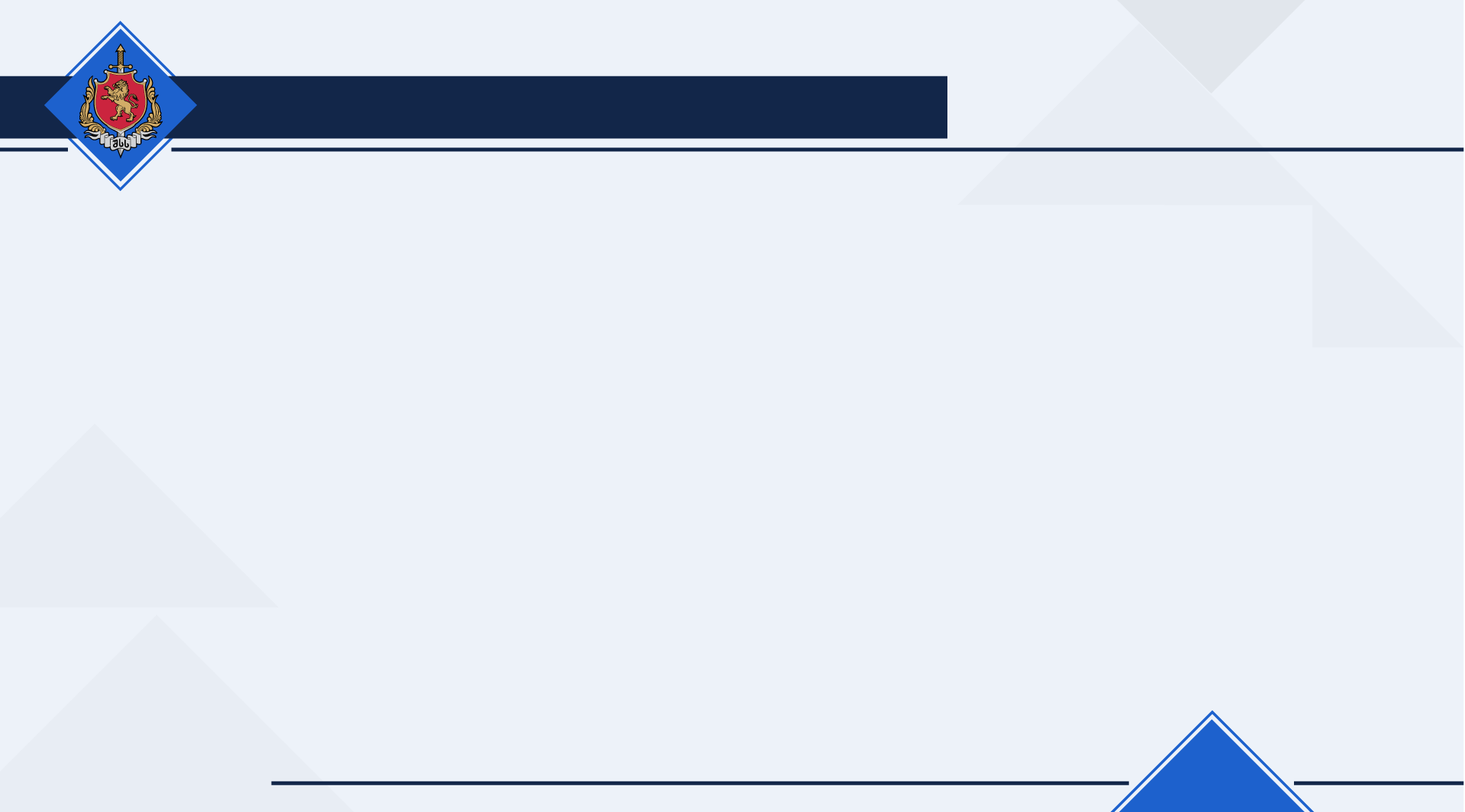 საავტომობილო ტრანსპორტის მოძრაობის დინამიკა 
სასაზღვრო - გამტარი პუნქტების მიხედვით
2023 წელი, III კვარტალი
მოტოციკლი
სპეც. ტექნიკა
მისაბმელი
2023
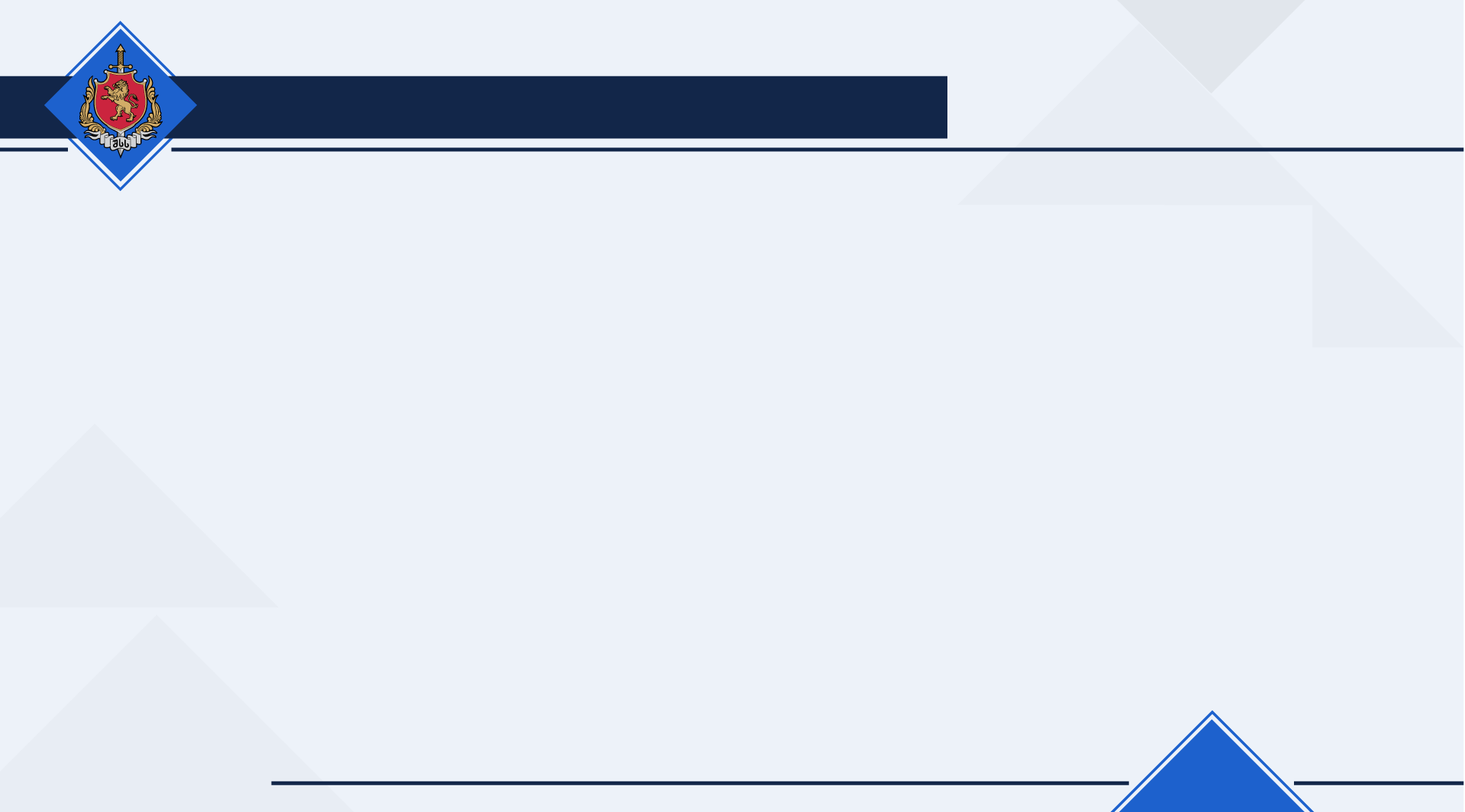 2023 წელი, III კვარტალი
სარკინიგზო ტრანსპორტის მოძრაობის დინამიკა
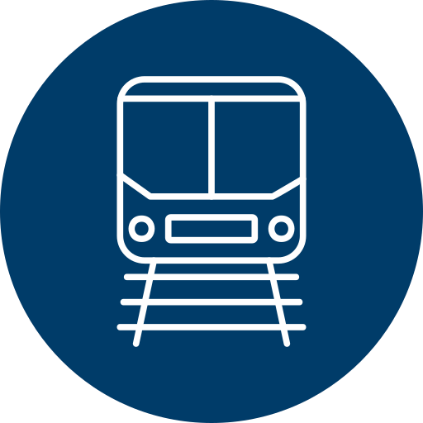 საზღვაო რეისების მოძრაობის დინამიკა
2023 წელი, III კვარტალი
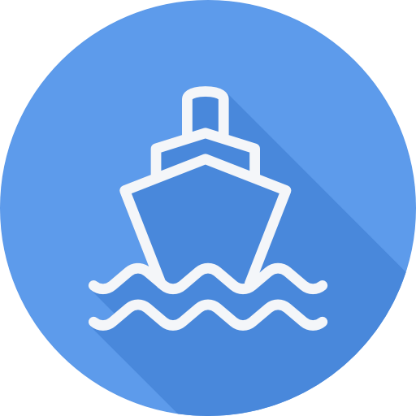 2023
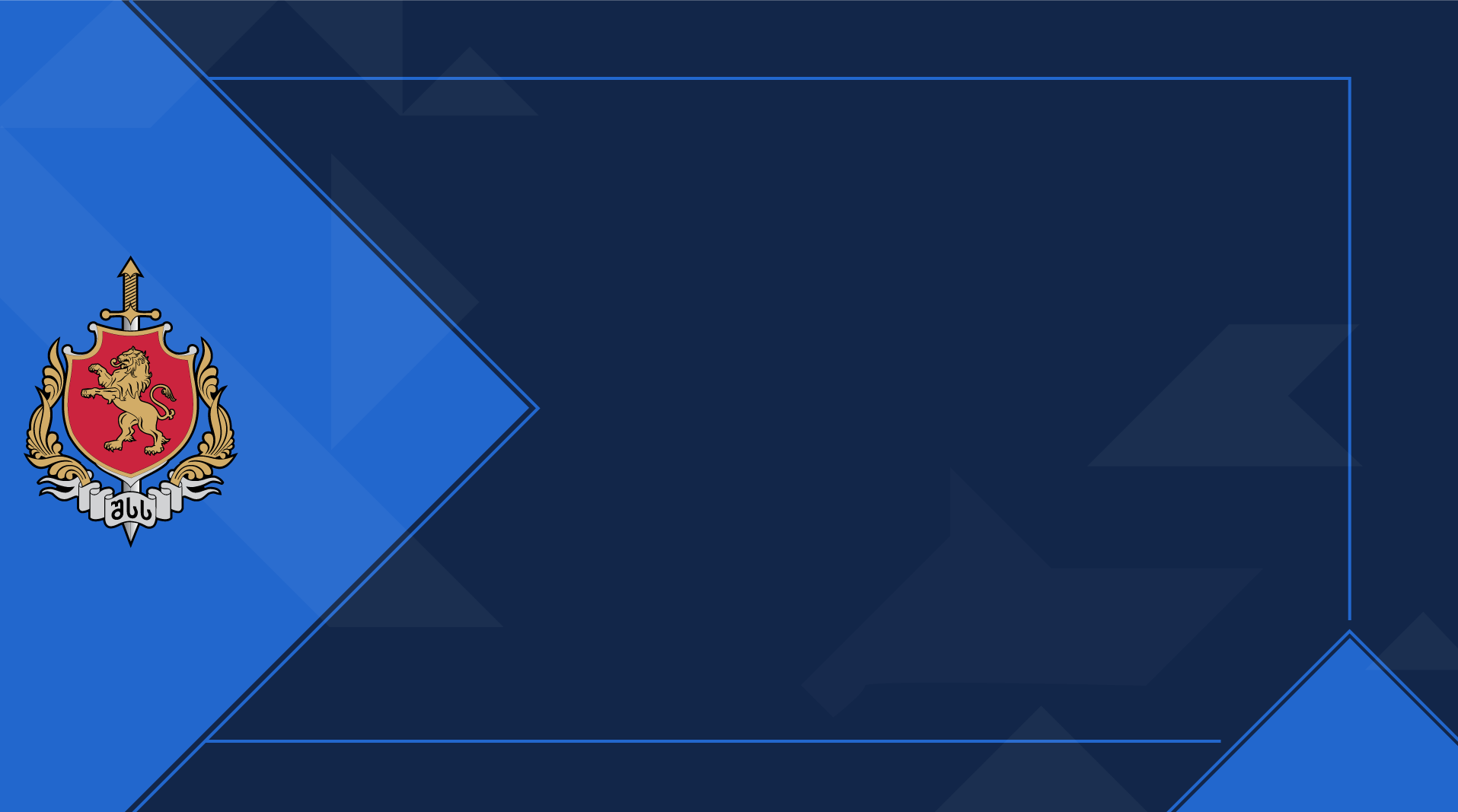 გმადლობთ ყურადღებისთვის
შინაგან საქმეთა 
სამინისტრო
2023